Evaluation de la culture et de l'inclusion financières au Luxembourg Boîte à outils de l’OCDE/INFE
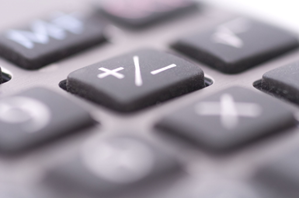 Janvier 2023
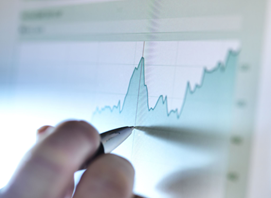 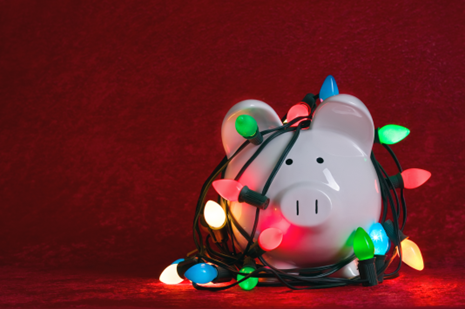 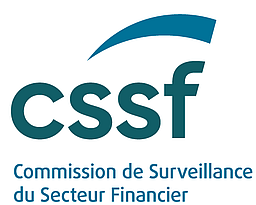 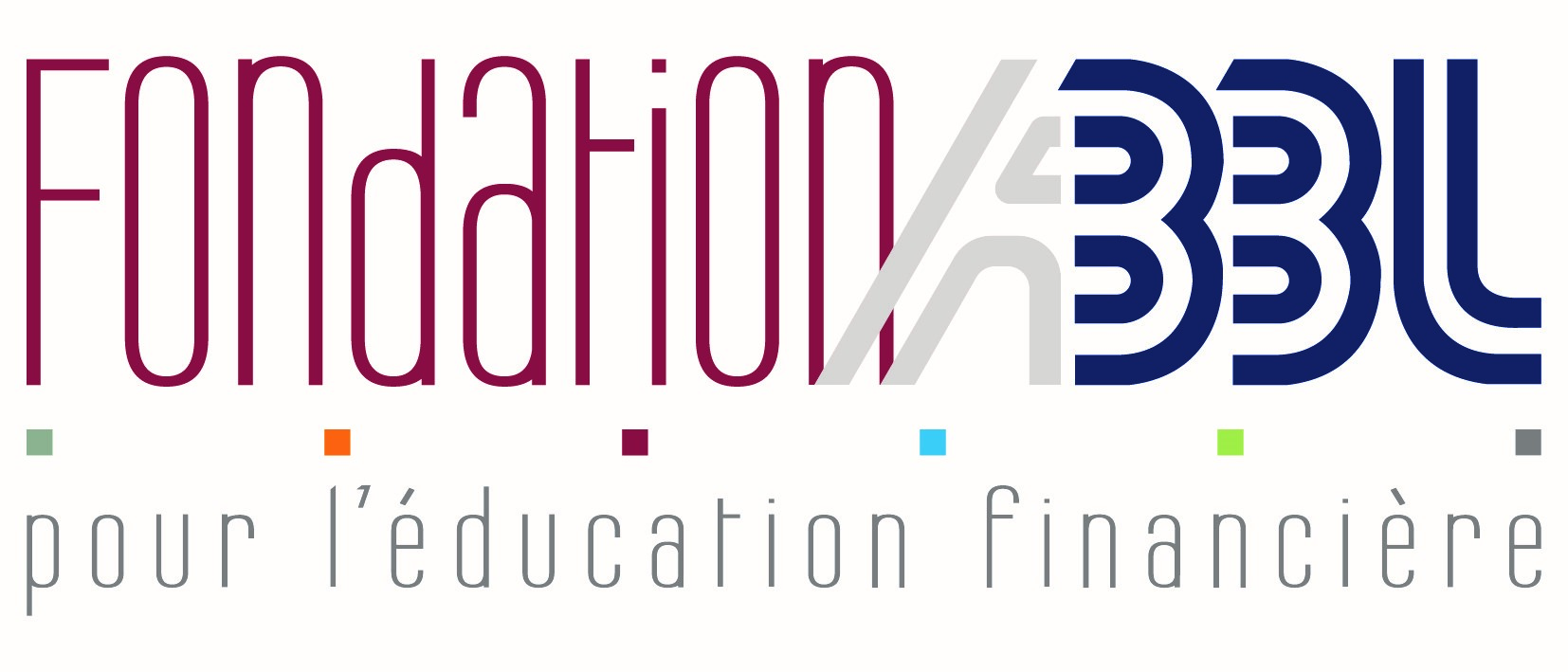 Sommaire
2
Rappel méthodologique
Mode de recueil
Echantillon
Période d’enquête
L’enquête a été réalisée auprès de 1017 résidents de 18 à 79 ans.
Les interviews ont été réalisées en ligne via le MyPanel d’Ilres.
Le terrain s’est déroulé du 15 au 30 décembre 2022.
3
Scores relatifs à la culture financière
Score relatif aux connaissances financières
Moyenne : 4.9 / 7
Niveau d’éducation Bac +4 et plus : 5.7 
Ménages avec plus de 6000€ net par mois : 5.6
60-79 ans : 5.6
Hommes : 5.5
40-49 ans : 5.2

Niveau d’éducation primaire, secondaire 1er cycle : 4.2
Femmes : 4.2
Ménages avec moins de 4000€ net par mois : 4.1
Nationalité portugaise : 3.9
Moins de 30 ans : 3.9
Base : 1017 résidents de 18 à 79 ans
5
Score relatif aux comportements financiers
Moyenne : 4.9 / 8
Ménages avec 6000-8000€ net par mois : 5.3
Habitants d’une grande ville : 5.3
40-49 ans : 5.2
Hommes : 5.1
Niveau d’éducation Bac +4 et plus : 5.1 

Femmes : 4.7
Moins de 30 ans : 4.7
Base : 1017 résidents de 18 à 79 ans
6
Score relatif aux attitudes financières
Moyenne : 2,2 / 4
50-69 ans : 2.4
Niveau d’éducation primaire, secondaire 1er cycle : 2.4

Ménages avec plus de 8000€ net par mois : 2.0
Moins de 30 ans : 1.9
Base : 1017 résidents de 18 à 79 ans
7
Score global relatif à la culture financière
Moyenne : 60 / 100
Niveau d’éducation Bac +4 et plus : 65 
Ménages avec plus de 6000€ net par mois : 64
Habitants d’une grande ville : 64
Nationalités autres que luxembourgeoise et portugaise : 63
40-79 ans : 63
Hommes : 63

Niveau d’éducation primaire, secondaire 1er cycle : 57
Femmes : 56
Ménages avec moins de 4000€ net par mois : 56
Habitants d’une ville moyenne : 56
Nationalité portugaise : 54
Moins de 30 ans : 52
Base : 1017 résidents de 18 à 79 ans
8
Scores relatifs à la culture financière numérique
Score relatif aux connaissances financières numériques
Moyenne : 1.1 / 3
Niveau d’éducation Bac +4 et plus : 1.4 
Ménages avec plus de 6000€ net par mois : 1.3
Hommes : 1.3
Actifs : 1.2
Etrangers : 1.2

Niveau d’éducation primaire, secondaire 1er cycle : 1.0
Ménages avec moins de 4000€ net par mois : 1.0
Inactifs : 1.0
Nationalité luxembourgeoise : 1.0
Femmes : 0.9
Base : 1017 résidents de 18 à 79 ans
10
Score relatif aux comportements financiers numériques
Moyenne : 2.3 / 4
Ménages avec 6000-8000€ net par mois : 2.5
60-79 ans : 2.5

Moins de 30 ans : 2.1
Base : 1017 résidents de 18 à 79 ans
11
Score relatif aux attitudes financières numériques
Moyenne : 1.9 / 3
60-79 ans : 2.3
Ménages avec plus de 6000€ net par mois : 2.1
Niveau d’éducation Bac +4 et plus : 2.1
Nationalités autres que luxembourgeoise et portugaise : 2.1
Habitants d’une grande ville : 2.1
Vivent seuls : 2.1

Moins de 30 ans : 1.6
Base : 1017 résidents de 18 à 79 ans
12
Score global relatif à la culture financière numérique
Moyenne : 54 / 100
Niveau d’éducation Bac +4 et plus : 59
Ménages avec plus de 6000€ net par mois : 58
Habitants d’une grande ville : 58
60-79 ans 58
Hommes : 57
Nationalités autres que luxembourgeoise et portugaise : 56

Femmes : 51
Habitants d’une ville moyenne : 50
Ménages avec moins de 4000€ net par mois : 49
Moins de 30 ans : 47
Base : 1017 résidents de 18 à 79 ans
13
Indicateurs d’inclusion financière
Score Détention d’un produit financier
74% des résidents de 18-79 ans détiennent au moins un produit financier
84% parmi ceux dont le ménage perçoit plus de 6000€ net par mois
82% parmi ceux qui ont suivi un enseignement supérieur Bac +2 à 3
79% parmi les Luxembourgeois
Base : 1017 résidents de 18 à 79 ans
15
Score Détention d’un produit d’épargne, d’investissement ou de retraite
83% des résidents de 18-79 ans détiennent au moins un produit d’épargne, d’investissement ou de retraite
92% parmi ceux dont le ménage perçoit plus de 8000€ net par mois
Base : 1017 résidents de 18 à 79 ans
16
Score Détention d’un produit d’assurance
54% des résidents de 18-79 ans détiennent au moins un produit d’assurance
65% parmi les 40-49 ans
65% parmi ceux avec enfants de moins de 18 ans
64% parmi ceux dont le ménage perçoit plus de 6000€ net par mois
Base : 1017 résidents de 18 à 79 ans
17
Score Détention d’un produit de crédit
84% des résidents de 18-79 ans détiennent au moins un produit de crédit
94% parmi ceux dont le ménage perçoit plus de 6000€ net par mois
90% parmi les 60-69 ans
90% parmi ceux avec enfants de moins de 18 ans
Base : 1017 résidents de 18 à 79 ans
18
Score Connaissance d’au moins 5 produits
84% des résidents de 18-79 ans connaissent au moins 5 des 17 produits financiers présentés
93% parmi ceux dont le ménage perçoit plus de 6000€ net par mois
Base : 1017 résidents de 18 à 79 ans
19
Score Choix récent de produit financier
80% des résidents de 18-79 ans ont choisi au moins un produit au cours des 2 dernières années
Base : 1017 résidents de 18 à 79 ans
20
Score Compter sur la famille et des amis
23% des résidents de 18-79 ans se tournent vers leurs amis ou membres de leur famille pour qu’ils épargnent à leur place ou les aident à joindre les deux bouts
40% parmi ceux dont le ménage perçoit moins de 4000€ net par mois
32% parmi les 30-39 ans
28% parmi les femmes
Base : 1017 résidents de 18 à 79 ans
21
1
Planification et gestion des finances
Score Planification budgétaire
86% des résidents de 18-79 ans sont responsables (à titre personnel ou conjointement) de la gestion financière et surveillent activement leur argent
93% parmi les habitants d’une grande ville
91% parmi ceux qui vivent en couple
90% parmi les 30-79 ans
90% parmi les hommes
89% parmi les actifs
Base : 1017 résidents de 18 à 79 ans
23
Budget personnel et décisions financières quotidiennes
Les décisions financières quotidiennes sont prises :
89%
décident de la gestion de leur argent personnel au quotidien
En %
95% parmi les 30-49 ans
9%
ne décident pas
83% parmi ceux en couple
23% parmi les moins de 30 ans
36% parmi les moins de 30 ans
1% ne savent pas
1% refusent de répondre
1% refusent de répondre
Base : 1017 résidents de 18 à 79 ans
QF1_a Est-ce vous qui décidez de la gestion de votre argent personnel au quotidien ? / QF1 Au sein de votre ménage, qui est responsable des décisions financières quotidiennes ?
24
Actions effectuées pour la gestion du budget (plusieurs réponses possibles)
En %
70% parmi les 70-79 ans
64% parmi les habitants d’une grande ville
42% parmi ceux avec enfants de moins de 18 ans
40% parmi les 30-49 ans
16% parmi ceux dont le ménage perçoit moins de 4000€ net par mois
1% refusent de répondre
Base : 1017 résidents de 18 à 79 ans
QF2 Parmi les actions suivantes, quelles sont celles que vous effectuez pour vous-même ou votre ménage ?
25
Score Épargne active
86% des résidents de 18-79 ans ont épargnent activement au cours des 12 derniers mois
94% parmi ceux qui ont suivi un enseignement supérieur Bac +2 à 3
92% parmi ceux dont le ménage perçoit plus de 6000€ net par mois
Base : 1017 résidents de 18 à 79 ans
26
Épargne active au cours des 12 derniers mois (plusieurs réponses possibles)
En %
40% parmi les moins de 30 ans
32% parmi les 40-49 ans
Les hommes, ceux qui ont suivi un enseignement supérieur Bac +4 et plus, ceux dont le ménage perçoit plus de 8000€ net par mois ont davantage épargné de ces 4 manières.
22% parmi ceux de nationalité autre que luxembourgeoise et portugaise
18% parmi les moins de 30 ans
19% parmi ceux avec un niveau d’éducation primaire ou secondaire 1er cycle
2% refusent de répondre
Base : 1017 résidents de 18 à 79 ans
QF3 Au cours des 12 derniers mois, avez-vous [personnellement] épargné de l’une des manières suivantes, que cet argent soit ou non toujours en votre possession ? Ne tenez pas compte des sommes économisées au titre de la retraite, mais pensez à tous les types d’épargne tels que la constitution d’une réserve pour les temps difficiles ou le fait de mettre de l’argent de côté pour une occasion spéciale.
27
En mesure d’assumer une dépense très importante sans emprunter de l’argent ni demander de l’aide à votre famille ou à des amis
70%
19%
Oui, seraient en mesure d’assumer cette dépense
Non
88% parmi ceux dont le ménage perçoit plus de 6000€ net par mois
82% parmi ceux qui ont suivi un enseignement supérieur Bac +2 et plus
82% parmi les 60-79 ans
78% parmi ceux qui vivent en couple
36% parmi ceux avec un niveau d’éducation primaire ou secondaire 1er cycle
35% parmi ceux dont le ménage perçoit moins de 4000€ net par mois
6% ne savent pas
3% sans objet (ne disposent d’aucun revenu)
2% refusent de répondre
12% parmi les moins de 30 ans
Base : 1017 résidents de 18 à 79 ans
QF4 Imaginez qu’aujourd’hui vous deviez personnellement faire face à une dépense très importante, d’un montant équivalent à votre revenu mensuel. Seriez-vous en mesure d’assumer cette dépense sans emprunter de l’argent ni demander de l’aide à votre famille ou à des amis ? Si vous ne percevez actuellement aucun revenu, basez-vous sur le montant que vous dépensez habituellement en un mois.
28
Objectifs financiers et actions (plusieurs réponses possibles)
En %
30%
Non
Actions
63% poursuivent un objectif financier
5% ne savent pas
2% refusent de répondre
78% parmi ceux avec enfants de moins de 18 ans 
74% parmi les 30-49 ans
1% ne savent pas
1% refusent de répondre
Base : 1017 résidents de 18 à 79 ans, dont 639 se sont fixés un objectif financier
QF5 Certaines personnes se fixent des objectifs financiers tels que payer les études de leurs enfants, acheter une voiture ou rembourser intégralement leur dette. Poursuivez-vous un quelconque objectif financier [seul ou en couple] ? / QF7 Quelles sont les actions que vous avez (personnellement) entreprises pour atteindre votre objectif financier premier ?
29
Niveau de confiance vis-à-vis de la planification financière de leur retraite
En %
4% ne savent pas
1% refusent de répondre
29% parmi les moins de 30 ans
21% parmi les femmes
TOP 2
Confiant
47
BOTTOM 2
Peu confiant
12
68% parmi les 60-79 ans
62% parmi ceux dont le ménage perçoit plus de 6000€ net par mois
60% parmi les habitants d’une grande ville
58% parmi les hommes
52% parmi ceux en couple
29% parmi les moins de 30 ans
19% parmi les habitants d’une ville moyenne
19% parmi ceux dont le ménage perçoit entre 4001 et 6000€ net par mois
17% parmi les femmes
Base : 1017 résidents de 18 à 79 ans
QF8 Dans l’ensemble, sur une échelle de 1 à 5 – 1 signifiant très confiant(e) et 5 pas du tout confiant(e) – à quel point êtes-vous confiant(e) d’avoir fait ce qu’il fallait pour planifier financièrement votre retraite ?
30
Score Réussir à joindre les deux bouts
89% des résidents de 18-79 ans n’ont pas eu besoin d’emprunter de l’argent pour réussir à joindre les 2 bouts au cours des 12 derniers mois
94% parmi ceux dont le ménage perçoit plus de 6000€ net par mois
94% parmi les actifs
94% parmi les habitants d’une grande ville
94% parmi les 60-79 ans
Base : 1017 résidents de 18 à 79 ans
31
Dépenses non couvertes au cours des 12 derniers mois
71%
23%
Oui, se sont retrouvés personnellement dans cette situation
Non
41% parmi ceux dont le ménage perçoit moins de 4000€ net par mois
32% parmi les Portugais
32% parmi les habitants d’une ville moyenne 
32% parmi ceux avec un niveau d’éducation primaire ou secondaire 1er cycle
30% parmi les 40-49 ans
30% parmi ceux dont le ménage perçoit entre 4001 et 6000€ net par mois
28% parmi ceux avec enfants de moins de 18 ans
28% parmi les actifs
88% parmi les 60-79 ans
86% parmi ceux qui ont suivi un enseignement supérieur Bac +4 et plus
84% parmi ceux dont le ménage perçoit plus de 6000€ net par mois
82% parmi les habitants d’une grande ville
77% parmi ceux qui vivent en couple
2% ne savent pas
4% sans objet (ne disposent d’aucun revenu)
18% parmi les moins de 30 ans
Base : 1017 résidents de 18 à 79 ans
QF11 Parfois, certaines personnes n’arrivent pas à couvrir totalement leurs dépenses de la vie courante avec leur revenu. Au cours des 12 derniers mois, vous êtes-vous retrouvé(e) personnellement dans cette situation ?
32
Actions pour réussir à joindre les deux bouts (plusieurs réponses possibles)
En %
Base : 229 n’ont pas réussi à couvrir totalement leurs dépenses de la vie courante avec leur revenu au cours des 12 derniers mois
QF12 La dernière fois que vous vous êtes retrouvé(e) dans cette situation, qu’avez-vous fait pour réussir à joindre les deux bouts ?
33
Temps pendant lequel les dépenses pourraient encore être couvertes, dans le cas d’une perte de revenu
Au moins 3 mois 53%
Moins de 3 mois 35%
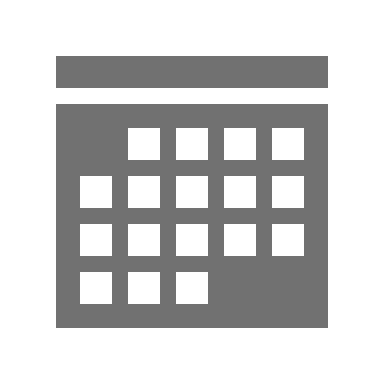 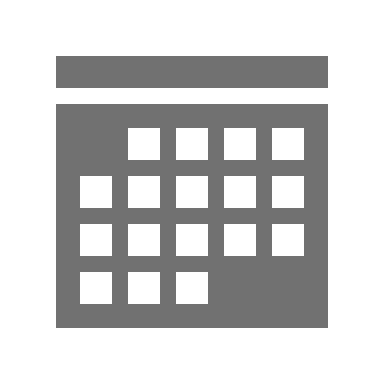 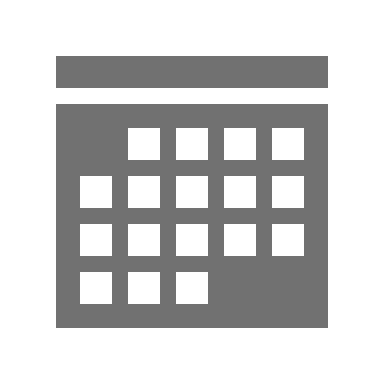 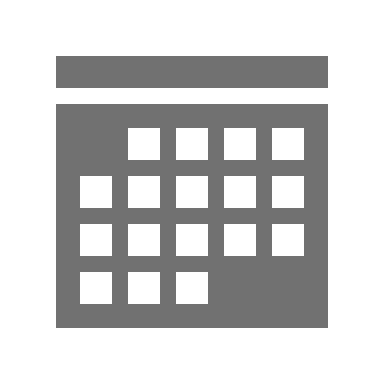 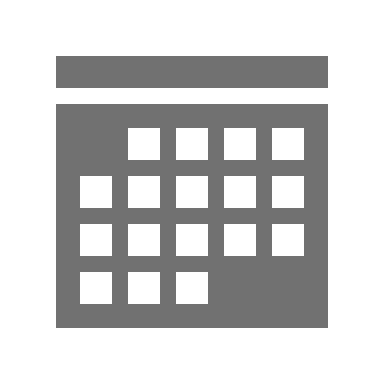 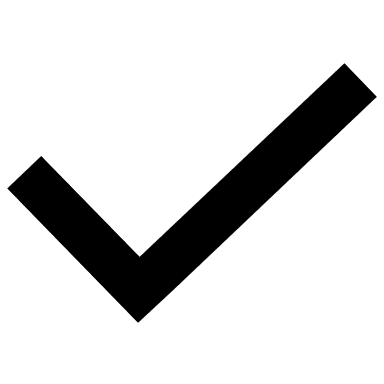 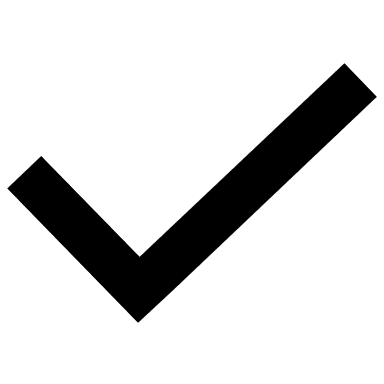 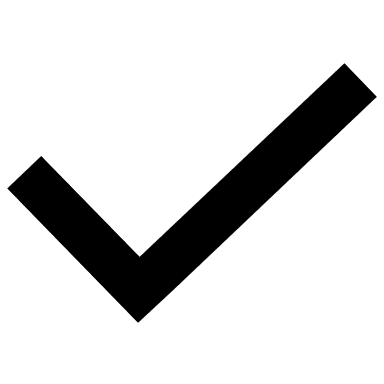 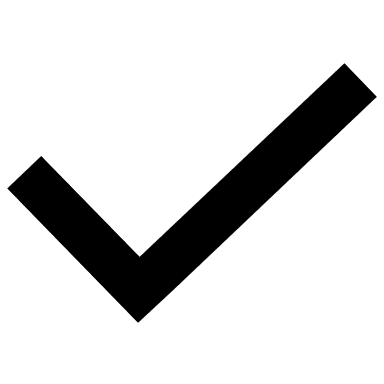 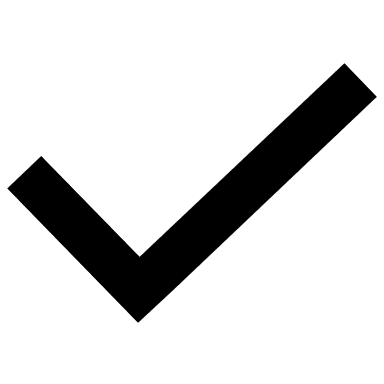 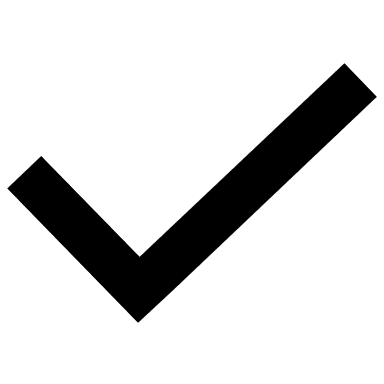 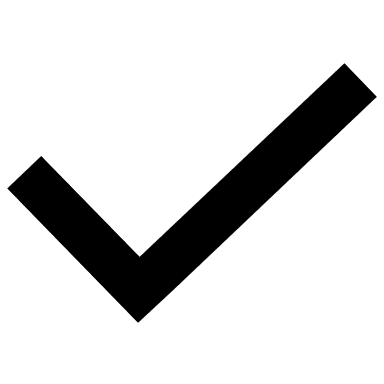 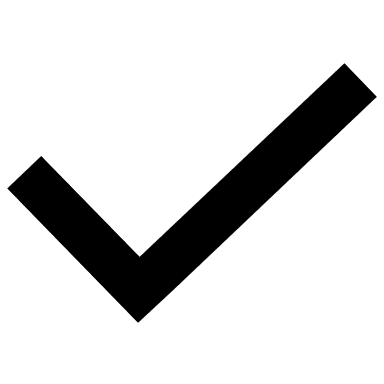 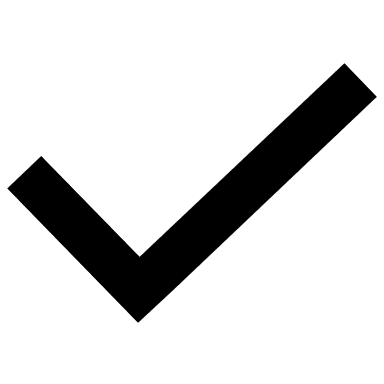 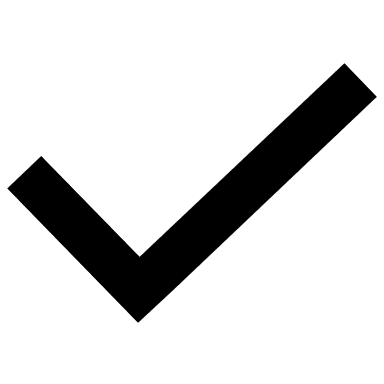 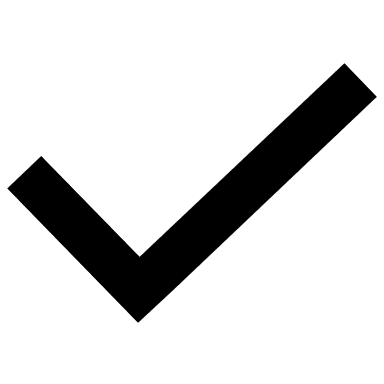 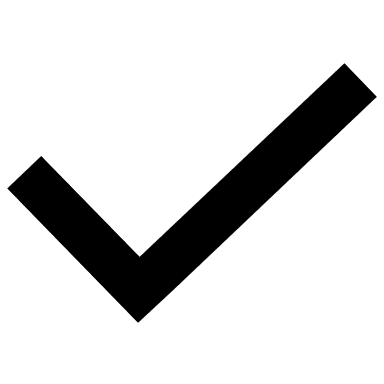 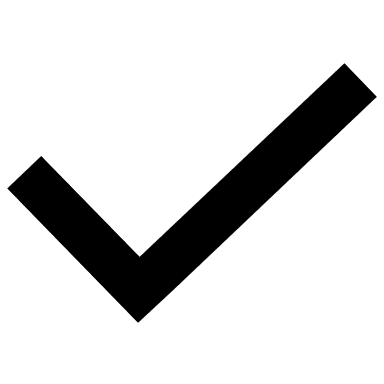 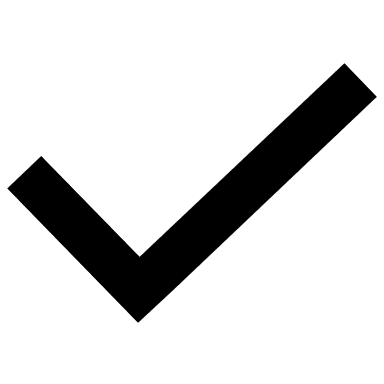 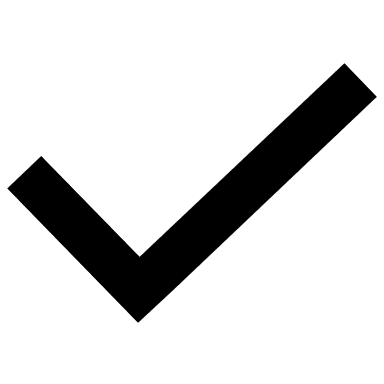 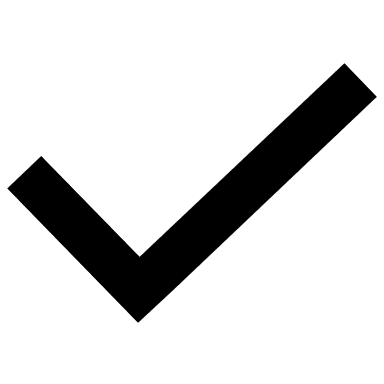 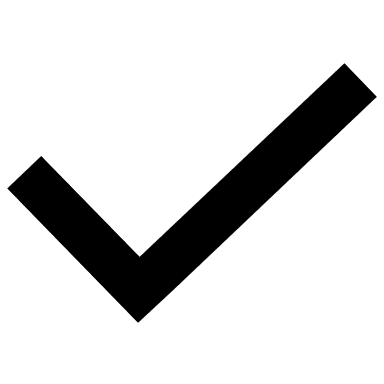 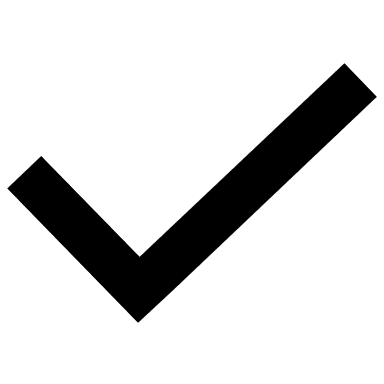 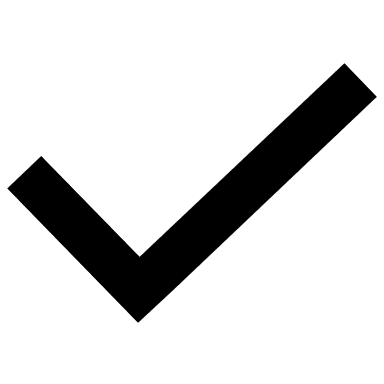 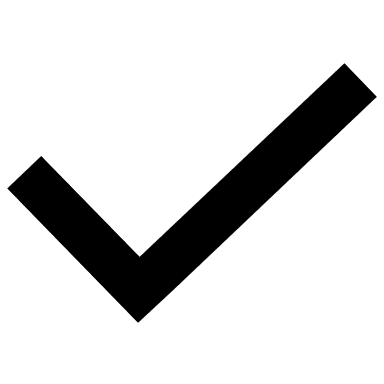 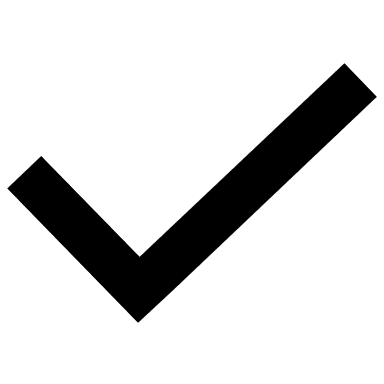 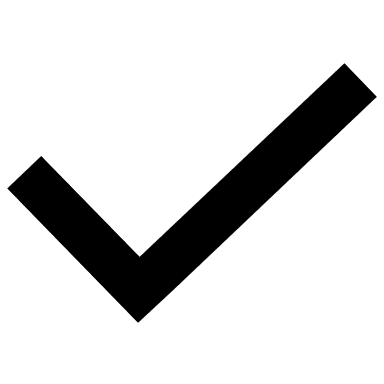 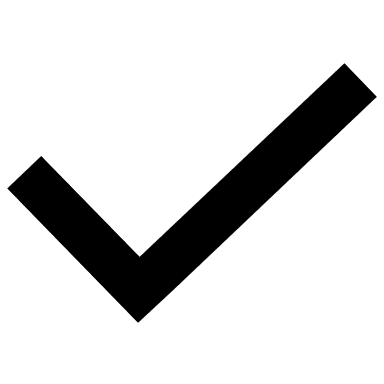 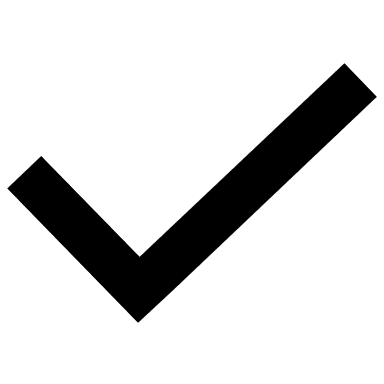 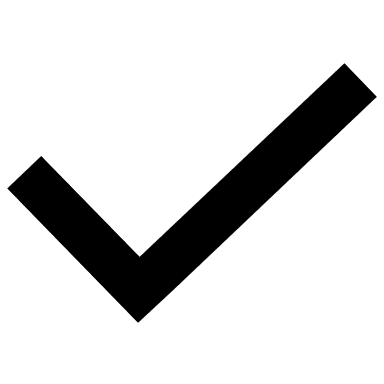 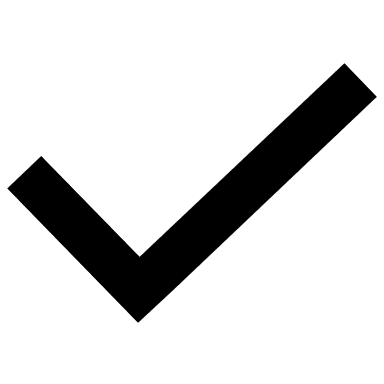 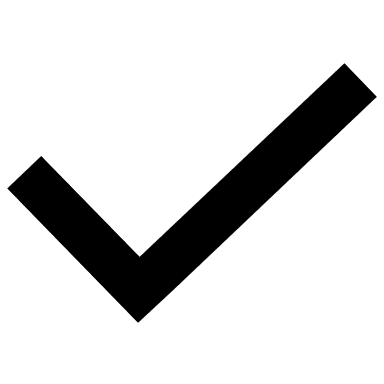 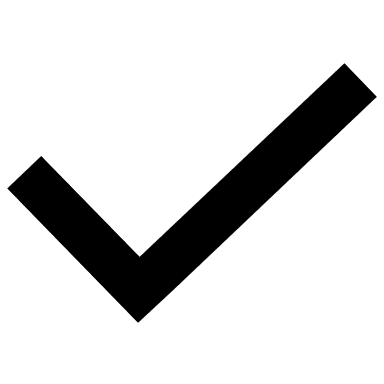 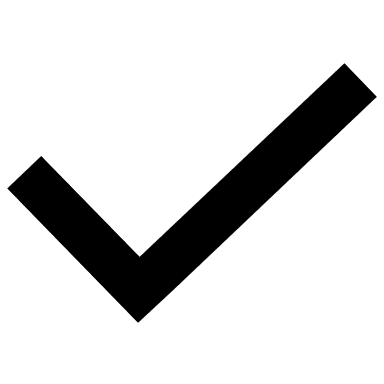 Moins d’une semaine
Plus d’une semaine, mais moins d’un mois
Plus d’un mois, mais moins de trois mois
Plus de trois mois, mais moins de six mois
Six mois ou plus
Ne sait pas
35%
19%
18%
2% refusent de répondre
10%
6%
10%
12% parmi ceux dont le ménage perçoit moins de 4000€ net par mois
12% parmi ceux avec un niv. d’éduc. primaire ou sec. 1er cycle
18% parmi ceux dont le ménage perçoit moins de 4000€ net par mois
17% parmi les habitants d’une ville moyenne
27% parmi ceux dont le ménage perçoit moins de 4000€ net par mois
25% parmi les 30-39 ans
53% parmi les 60-79 ans
51% parmi ceux dont le ménage perçoit plus de 6000€ net par mois
49% parmi les habitants d’une grande ville
46% parmi ceux qui ont suivi un enseignement supérieur Bac +4 et plus
43% parmi les hommes
Base : 1017 résidents de 18 à 79 ans
QF13 Si vous perdiez aujourd’hui votre principale source de revenu, combien de temps pourriez-vous continuer à couvrir vos dépenses de la vie courante sans emprunter de l’argent ni déménager ?
34
2
Choisir et utiliser les produits et services financiers
Connaissance des produits financiers (plusieurs réponses possibles)
En %
<1% ne connaissent aucun de ces produits
1% ne savent pas
<1% refusent de répondre
Base : 1017 résidents de 18 à 79 ans
QP1 Parmi les types de produits financiers suivants, desquels avez-vous déjà entendu parler ?
36
Produits détenus actuellement (plusieurs réponses possibles)
En %
2% ne détiennent aucun de ces produits
<1% ne savent pas
1% refusent de répondre
Base : 1002 connaissent les produits financiers
QP2 Et quels sont ceux que vous détenez actuellement [à titre personnel ou conjointement] ?
37
Produits choisis au cours des 2 dernières années (plusieurs réponses possibles)
En %
12% n’ont choisi aucun de ces produits au cours des 2 dernières années
4% ne savent pas
3% refusent de répondre
Base : 1002 connaissent les produits financiers
QP3 Et au cours des deux dernières années, quels sont ceux que vous avez choisis [personnellement ou conjointement], qu’ils soient ou non toujours en votre possession ? Veuillez ne pas inclure les produits renouvelés automatiquement.
38
Score Comparaison des offres ou recours à des renseignements ou conseils indépendants
Une utilisation de renseignements ou conseils indépendants
31%
43% parmi les 20-29 ans
38% parmi les 40-49 ans
55%
Une tentative de prendre une décision réfléchie
42%
Aucune comparaison d’offres ni de tentative de prendre des décisions réfléchies
50% parmi les 60-79 ans
La somme est supérieure à 100% car certains répondants ont par exemple consulté un conseillé financier indépendant et également leurs proches.
Base : 1017 résidents de 18 à 79 ans
39
Comparaison des offres pour ceux ayant choisi des produits au cours des 2 dernières années
En %
49% parmi ceux qui ont suivi un enseignement supérieur Bac +4 et plus
1% refusent de répondre
Base : 784 ont choisi les produits financiers récemment
QP5 Et parmi les affirmations suivantes, laquelle décrit le mieux la manière dont vous avez choisi votre dernier produit ?
40
Source d’information pour ceux ayant choisi des produits au cours des 2 dernières années (plusieurs réponses possibles)
En %
48% parmi les moins de 30 ans
40% parmi ceux qui ont suivi un enseignement supérieur Bac +4 et plus
31% parmi les moins de 30 ans
17% parmi ceux qui ont suivi un enseignement supérieur Bac +4 et plus
17% parmi les moins de 30 ans
1% refusent de répondre
Base : 784 ont choisi les produits financiers récemment
QP7 Selon vous, parmi les sources d’information suivantes, lesquelles ont le plus influencé votre décision ?
41
Activités en ligne déjà effectuées (plusieurs réponses possibles)
En %
41% parmi les hommes
36% parmi les hommes
15% parmi ceux avec enfants
13% parmi les 30-39 ans
58% parmi les 60-79 ans
1% ne savent pas
<1% refusent de répondre
Base : 1017 résidents de 18 à 79 ans
QP8 Avez-vous déjà effectué l’une des activités suivantes ?
42
Fréquence de réalisation de ces actions au cours des 12 derniers mois
Au moins souvent
En %
Base : 1017 résidents de 18 à 79 ans
QP9 Au cours des 12 derniers mois, à quelle fréquence avez-vous effectué les actions suivantes ?
43
Problèmes rencontrés au cours des 2 dernières années (plusieurs réponses possibles)
En %
62% n’en ont rencontrés aucun
2% ne savent pas
2% refusent de répondre
<1% n’ont pas compris la question
Base : 1017 résidents de 18 à 79 ans
QP10 Parlons des produits et services financiers en général. Au cours des deux dernières années, avez-vous rencontré l’un des problèmes suivants ?
44
3
Attitudes et comportements
Score Surveillance de sa situation financière
78% des résidents de 18-79 ans surveillent de près leur situation financière
88% parmi les 60-79 ans
85% parmi les habitants d’une grande ville
Base : 1017 résidents de 18 à 79 ans
46
Score Objectifs financiers à long terme
55% des résidents de 18-79 ans se fixent des objectifs financiers à long terme et s’efforcent de les atteindre
Base : 1017 résidents de 18 à 79 ans
47
Attitudes et comportements 1
TOP 2
BOTTOM 2
En %
Base : 1017 résidents de 18 à 79 ans
QS1 Voici quelques affirmations. Dans quelle mesure êtes-vous d’accord ou pas d’accord avec chacune des affirmations suivantes concernant votre situation ?
48
Score Avant d’effectuer tout achat, je me demande si j’en ai les moyens
65% des résidents de 18-79 ans se demandent s’ils ont les moyens avant tout achat
75% parmi les 50-59 ans
74% parmi les habitants d’une grande ville
71% parmi les nationalités autres que luxembourgeoise et portugaise
Base : 1017 résidents de 18 à 79 ans
49
Score Règlement des factures en temps et en heure
80% des résidents de 18-79 ans règlent leur facture en temps et en heure
92% parmi les 60-79 ans
90% parmi ceux dont le ménage perçoit plus de 6000€ net par mois
86% parmi ceux qui ont suivi un enseignement supérieur Bac +4 et plus
85% parmi ceux en couple
Base : 1017 résidents de 18 à 79 ans
50
Score Partage identifiant et mot de passe de son compte bancaire avec ses amis proches
89% des résidents de 18-79 ans ne partagent pas l’identifiant et le mot de passe de leur compte bancaire avec leurs amis proches
96% parmi les 50-79 ans
94% parmi ceux dont le ménage perçoit plus de 6000€ net par mois
Base : 1017 résidents de 18 à 79 ans
51
Score Avant d’acheter un produit financier en ligne, je vérifie si le fournisseur est assujetti à une réglementation dans mon pays
29% des résidents de 18-79 ans vérifient si le fournisseur est assujetti à une réglementation dans leur pays avant d’acheter un produit financier en ligne
34% parmi les hommes
Base : 1017 résidents de 18 à 79 ans
52
Score Partage public en ligne des informations sur sa situation financière
89% des résidents de 18-79 ans ne partagent pas publiquement en ligne des informations sur leur situation financière
97% parmi les 60-79 ans
94% parmi ceux dont le ménage perçoit plus de 6000€ net par mois
Base : 1017 résidents de 18 à 79 ans
53
Attitudes et comportements 2
TOP 2
BOTTOM 2
En %
Base : 1017 résidents de 18 à 79 ans
QS2 À quelle fréquence les affirmations suivantes vous concernent-elles ?
54
Score Changement régulier de mots de passe sur les sites Internet utilisés pour ses achats en ligne ou ses finances personnelles
24% des résidents de 18-79 ans changent régulièrement de mots de passe sur les sites Internet qu’ils utilisent pour leurs achats en ligne ou leurs finances personnelles
31% parmi ceux dont le ménage perçoit entre 6000 et 8000€ net par mois
Base : 1017 résidents de 18 à 79 ans
55
Attitudes et comportements 3
TOP 2
BOTTOM 2
En %
Base : 1017 résidents de 18 à 79 ans
QS3 Dans quelle mesure les affirmations suivantes vous correspondent-elles ?
56
Score Achats en ligne en toute sécurité en utilisant les réseaux Wi-Fi publics
55% des résidents de 18-79 ans ne pensent pas qu’on peut faire des achats en ligne en toute sécurité en utilisant les réseaux Wi-Fi publics
69% parmi les 60-79 ans
Base : 1017 résidents de 18 à 79 ans
57
Score Attention à la sécurité relative à un site Internet avant d’effectuer une transaction en ligne
83% des résidents de 18-79 ans sont d’accord qu’il importe de faire attention à la sécurité relative à un site Internet avant d’effectuer une transaction en ligne
92% parmi les 60-79 ans
92% parmi ceux dont le ménage perçoit plus de 8000€ net par mois
91% parmi ceux qui vivent seuls
90% parmi ceux qui ont suivi un enseignement supérieur Bac +4 et plus
90% parmi les habitants d’une grande ville
Base : 1017 résidents de 18 à 79 ans
58
Score Importance de lire les conditions de vente lors d’un achat en ligne
57% des résidents de 18-79 ans pensent qu’il est important de lire les conditions de vente lors d’un achat en ligne
65% parmi les 50-79 ans
65% parmi les nationalités autres que luxembourgeoise et portugaise
Base : 1017 résidents de 18 à 79 ans
59
Attitudes et comportements 4
TOP 2
BOTTOM 2
En %
Base : 1017 résidents de 18 à 79 ans
QS4 Voici quelques affirmations. Dans quelle mesure êtes-vous d’accord ou pas d’accord avec chacune des affirmations suivantes concernant votre situation ?
60
Attitudes et comportements 5
TOP 2
BOTTOM 2
En %
Base : 1017 résidents de 18 à 79 ans
QS5 Voici quelques affirmations. Dans quelle mesure êtes-vous d’accord ou pas d’accord avec chacune des affirmations suivantes concernant votre situation ?
61
4
Connaissances financières
Auto-évaluation des connaissances
En %
4% ne savent pas
1% refusent de répondre
Elevées
26
Faibles
22
42% parmi ceux qui ont suivi un enseignement supérieur Bac +4 et plus
42% parmi ceux dont le ménage perçoit plus de 8000€ net par mois
36% parmi les habitants de Lux-ville
35% parmi les hommes
33% parmi les nationalités autres que luxembourgeoise et portugaise
31% parmi les moins de 30 ans
30% parmi ceux dont le ménage perçoit moins de 4000€ net par mois
30% parmi les femmes
29% parmi ceux avec un niveau d’éducation primaire ou secondaire 1er cycle
Base : 1017 résidents de 18 à 79 ans
QK1 Comment évalueriez-vous vos connaissances globales sur les questions financières par rapport à la moyenne des adultes au Luxembourg ? Diriez-vous quelles sont…
63
Après un an d’attente avec une inflation à 3%, les 2 frères seront en mesure d’acheter…
Base : 1017 résidents de 18 à 79 ans
QK3 Cinq frères vont recevoir un don à partager d’un montant total de 1 000 €. Imaginez qu’ils doivent attendre un an pour toucher leur part des 1 000 € et que le taux d’inflation se situe à 3%. Dans un an, seront-ils en mesure d’acheter :
64
Intérêts
Intérêts du prêt (en %)
Intérêts simples (en €)
Intérêts composés
Base : 1017 résidents de 18 à 79 ans
QK5 Imaginez que quelqu’un dépose 100 € sur un compte d’épargne sans frais, libre d’impôt offrant un taux d’intérêt garanti de 2 % par an. Aucun versement ni aucun retrait n’est effectué sur ce compte. Combien y aura-t-il sur ce compte à la fin de la première année, une fois les intérêts crédités ? (en €)
Base : 1017 résidents de 18 à 79 ans
QK4 Vous prêtez 25 € à un ami/proche un soir et il vous rend 25 € le lendemain. À combien s’élèvent les intérêts qu’il a payés pour ce prêt ? (en %)
Base : 1017 résidents de 18 à 79 ans
QK6 Quelle somme y aura-t-il sur le compte au bout de cinq ans ? Rappelez-vous qu’il n’y a ni frais ni impôts. Y aura-t-il ?
65
Connaissances financières
En %
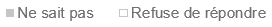 VRAI
FAUX
CORRECT
INCORRECT
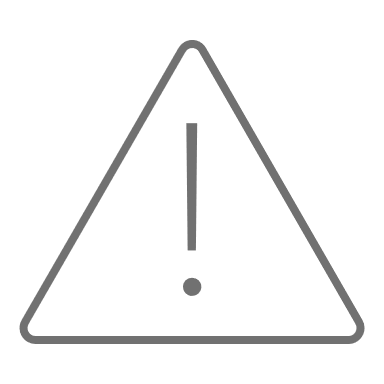 Base : 1017 résidents de 18 à 79 ans
QK7 Selon vous, les affirmations suivantes sont-elles vraies ou fausses ?
66
Annexes
Structure de l’échantillon – 5 critères de redressement
68
Informations complémentaires sur l’échantillon
La différence entre la somme et 100% correspond aux « ne sait pas » / « refuse de répondre ».
69
Informations complémentaires sur l’échantillon
La différence entre la somme et 100% correspond aux « ne sait pas » / « refuse de répondre ».
70
Informations contextuelles
Au moins souvent
En %
Base : 1017 résidents de 18 à 79 ans
QD6 Au cours des 12 derniers mois, à quelle fréquence avez-vous effectué les actions suivantes ?
71
Merci
Barbara Richard
Barbara.Richard@ilres.com
t +352 49 92 9-5061
Tommy Klein
Tommy.Klein@ilres.com
t +352 49 92 9-5053
ILRES | 41, rue du Puits Romain, L-8070 Bertrange | +352 49 92 91 | www.ilres.com
72